Иванов Владимир Николаевич 1979г.-1999г. –ректор чгми-чгма
Доктор медицинских наук, профессор ,акад.РАМН,почетный гражданин Читинской  области, заслуженный деятель  науки РФ, Респ.Бурятия.
Иванов Владимир Николаевич    28.03.1938г.С.Жердевское  Ворнежской обл. — 04.09.1999 г.Чита.Доктор медицинских наук, профессор ,акад.РАМН,почетный гражданин Читинской  области, заслуженный деятель  науки РФ, Респ.Бурятия.
Еще учась в старших классах Читинской средней школы № 20,он  находил время для комсомольской работы, являясь секретарем комсомольской организации  школы, Поступив в медицинский вуз, с увлечением постигал науку и тут находил время для общественной работы- был  секретарем комсомольской организации вуза, членом райкома, горкома и обкома ВЛКСМ.В 1982 году был награжден высшим знаком цк влксм«Трудовая доблесть»
Долг  отчизне
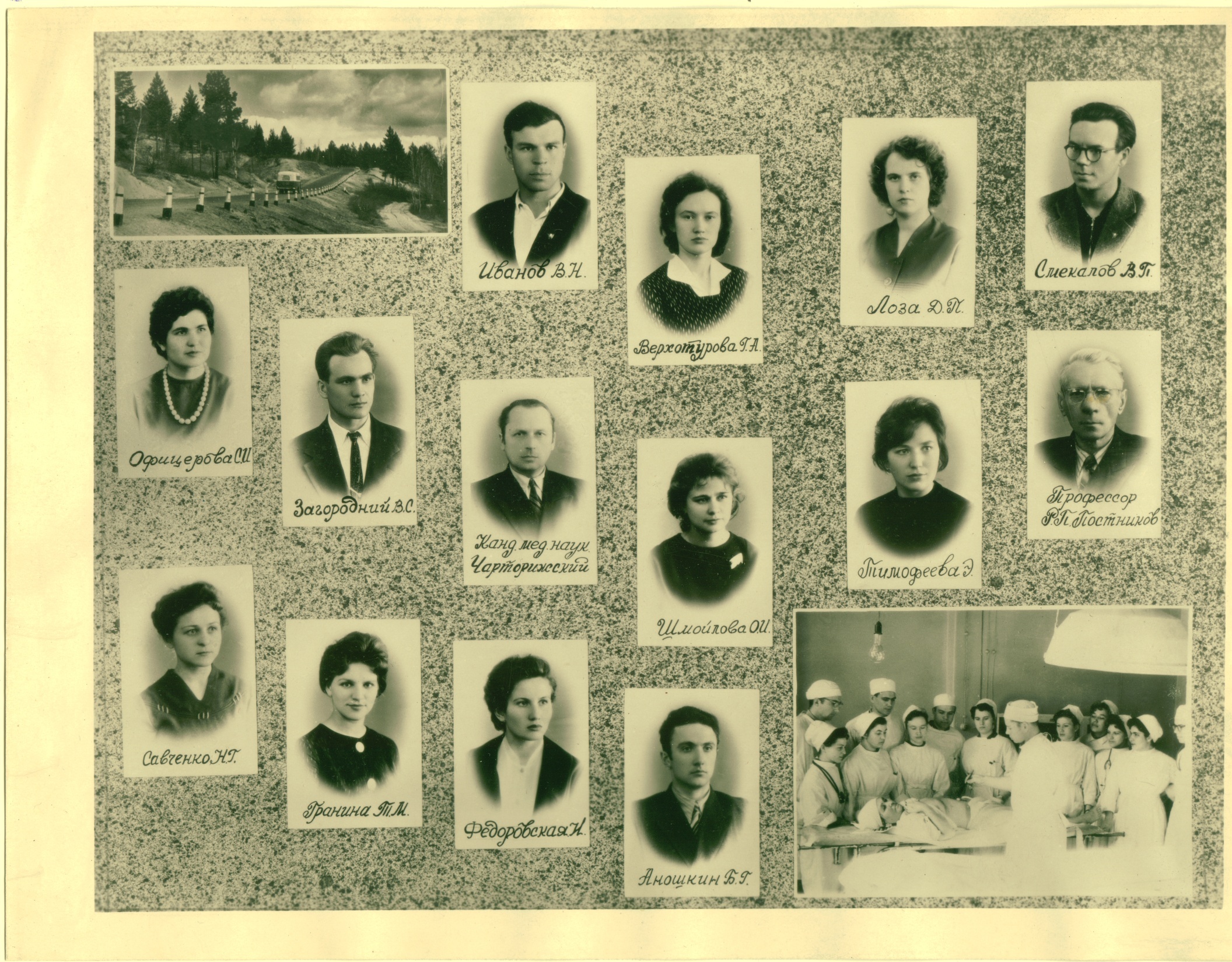 1962 год Владимир Николаевич на практике
В 1968 году  был назначен  зав.кафедрой биохимии
1962 год
Владимир Николаевич  с  отличием закончил  лечебный факультет  института и  был  оставлен для преподавательской  работы  на кафедре биохимии.
На сельхоз. работах
1964 год Иванов Владимир Николаевич  с  супругойникитиной ларисой петровной
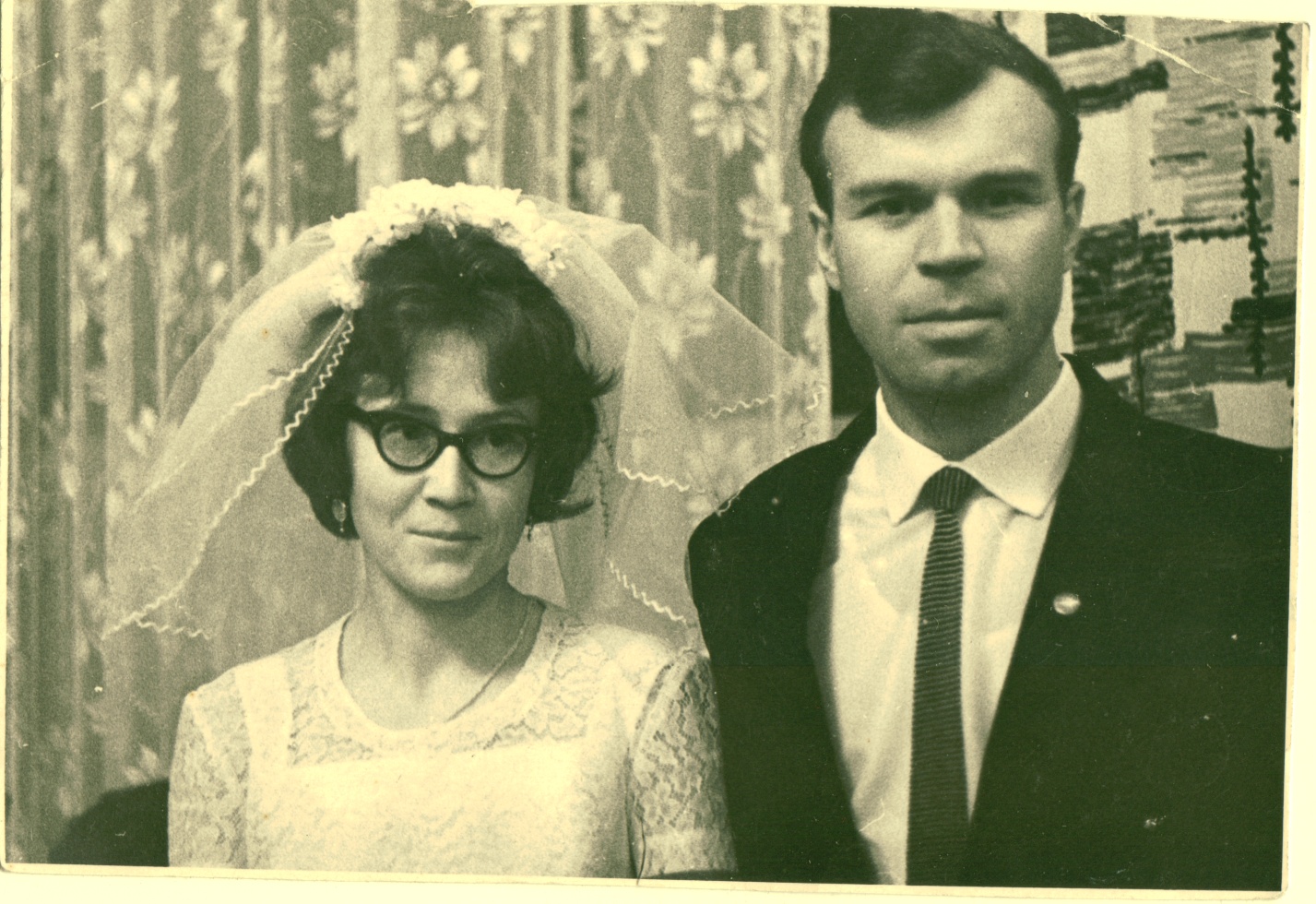 1966 год- малышке дочурке 5 месяцев
С 1969 г. - декан стоматологического факультета,с 1971 г. – проректор по учебной работе,1979г.-1999г. –ректор чгми-чгма.         Создал  научн. Школу по изучению адаптивных и дезадаптивных сдвигов  в организме, возникающих в условиях  резко континентального  климата и необычной  биогеохимической ситуации забайкалья. под его руководством  создана комплексная  программа проблемы «экология  среды забайкалья», проведено картографирование геохимических провинций забайкалья, пополнены и более глубоко раскрыты  патогенез, клиника уровской болезни. изучены селенодефицитные состояния человека,эндемическая кардиомиопатия. Экспериментально   обосновано использование с лечебной целью  цеолитов ,селенита  натрия, экстракта  астрагала ( электрофорез при воспалительных заболеваниях , переломах челюстно-лицевого аппарата). Прошел  клинические испытания  и был допущен к использованию   фармакологическим ком. Ссср «компливит»- витаминно-минеральный комплекс.         автор около 600 научн. Публикаций, 24  изобретений  и рационализаторских  предложений. Подготовил   более 40  канд. Наук, 5  докторов  наук,.  Зам.пред. Комиссии    по  изучению  мед. Проблем  района  Сибири  И  д.востока .  Лауреат премии им .Вернадского.          Награжден  орденами  трудового красного знамени (1986 г.), «знак почета» (1981 г.).В  чите  установлена мемориальная доска.
Иванов    Владимир николаевич,
Лаборатория,  практические  занятия  проводит Иванов  Владимир  николаевич
Америка .Рабочая  Командировка
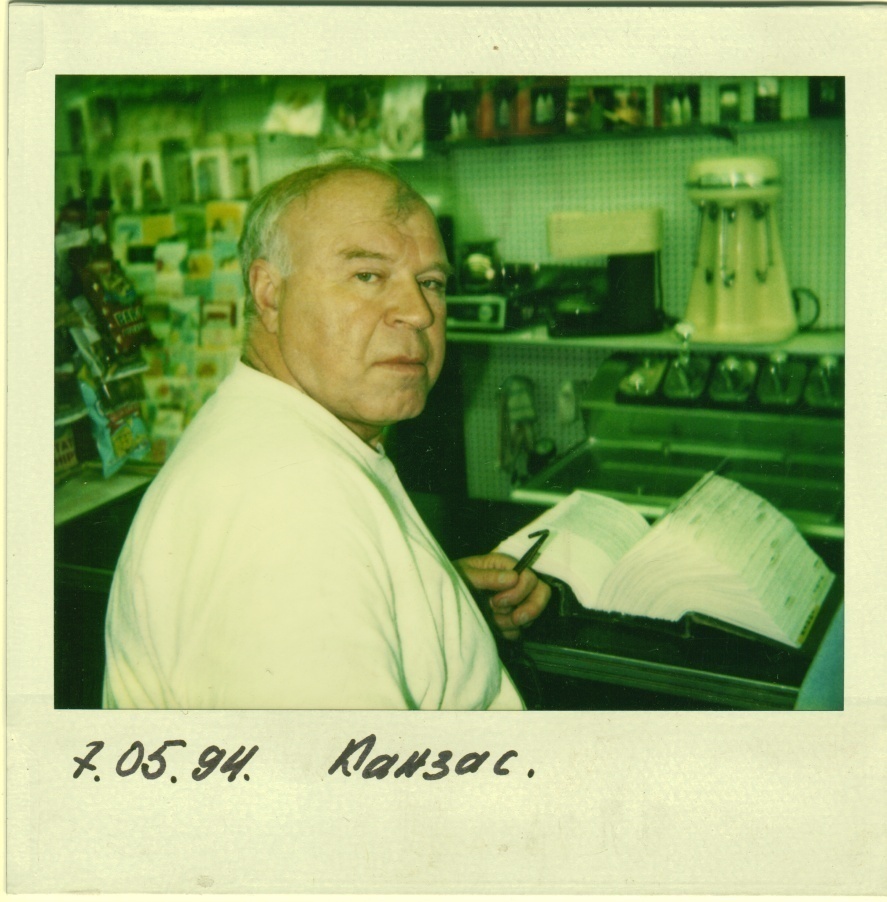 кафедра
Служебная командировка  в  КНДР
Владимир Николаевич в своем рабочем кабинете
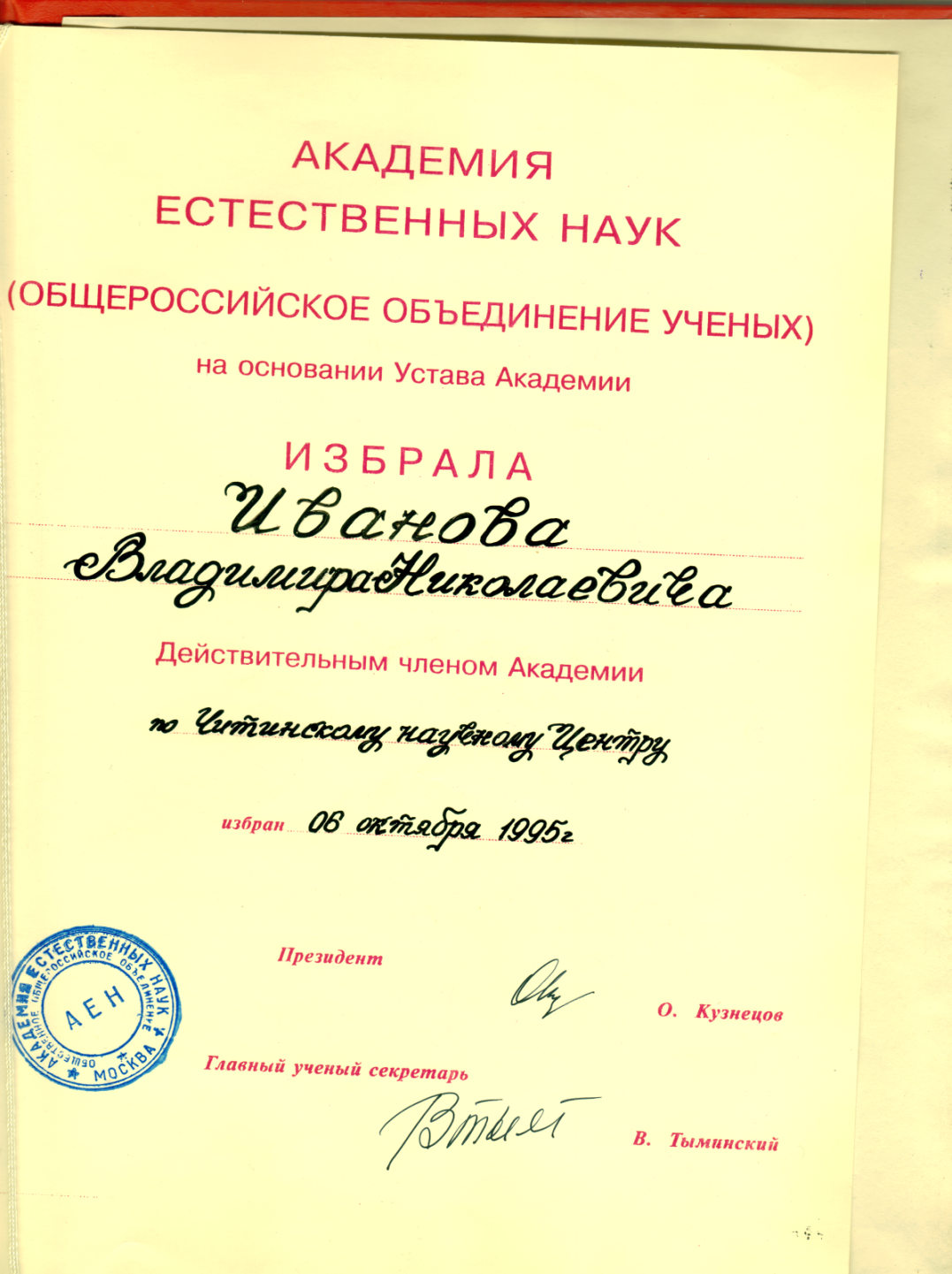 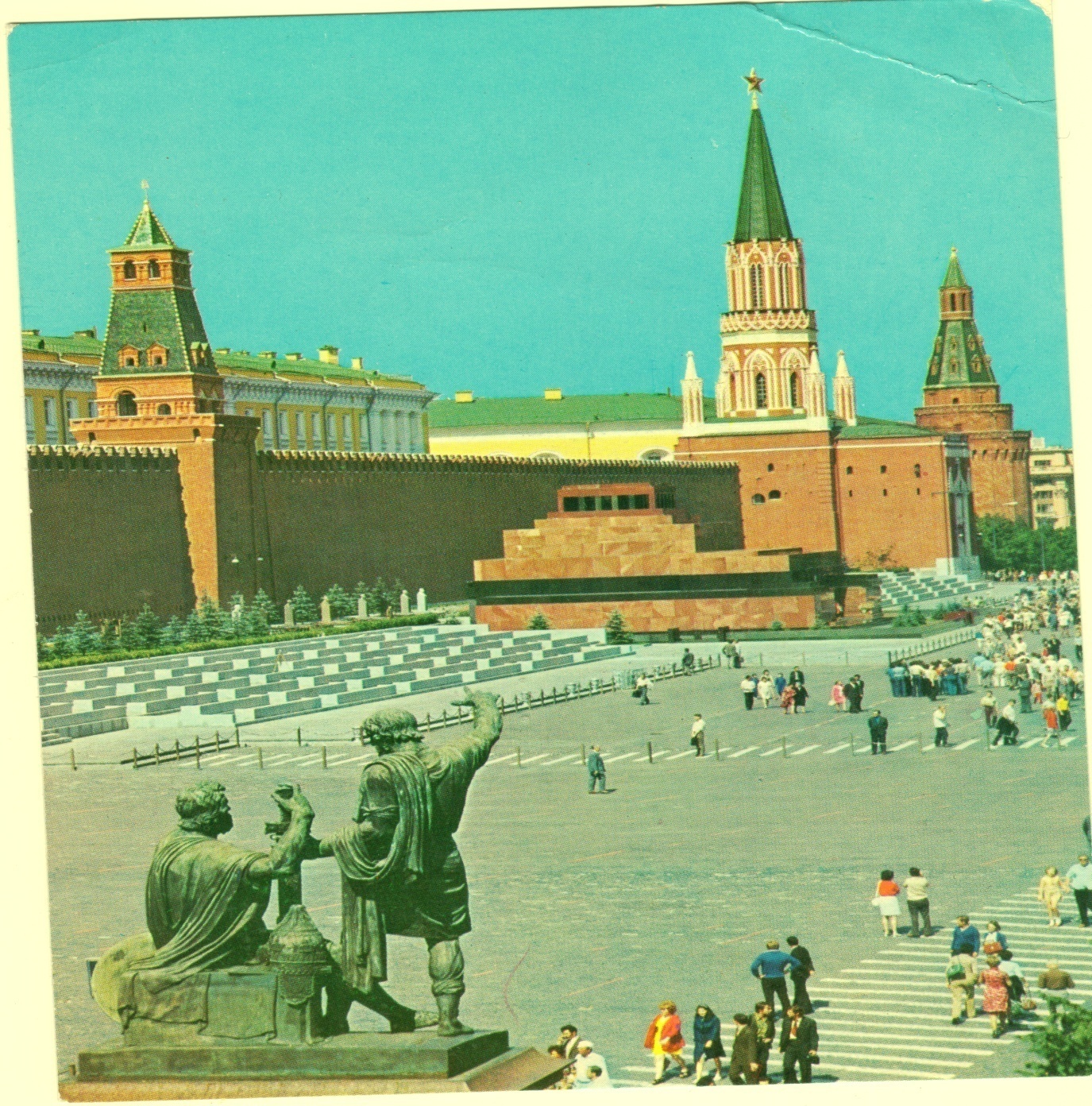 Встреча с министром здравоохранения
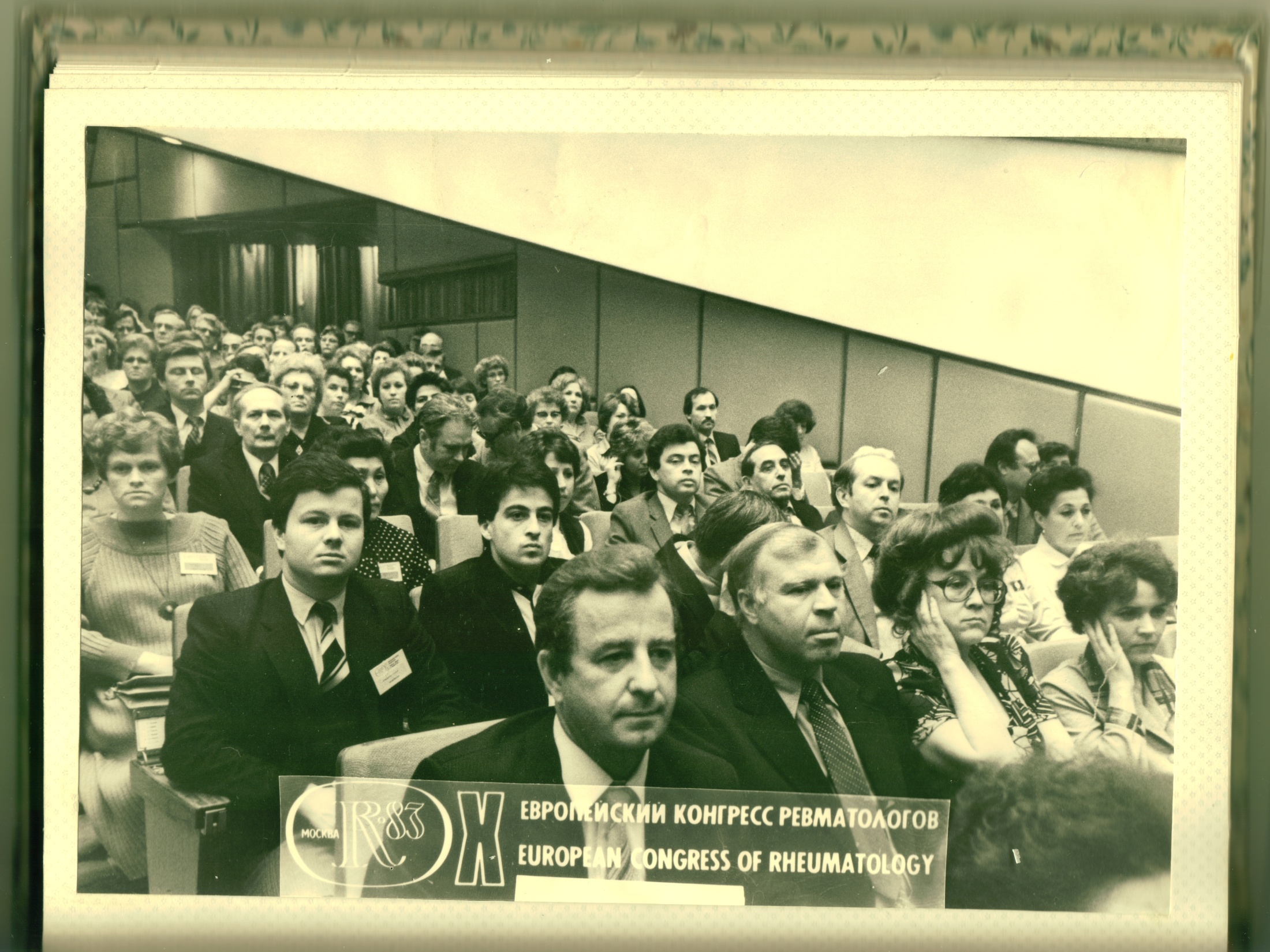 Рабочая командировка в америку
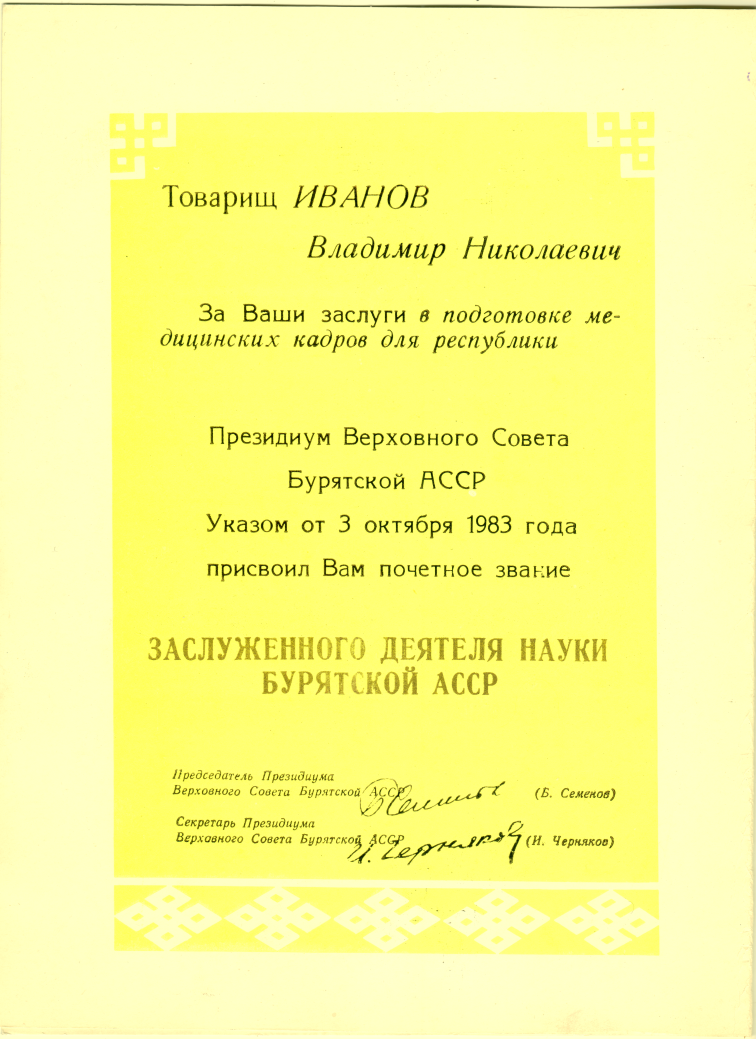 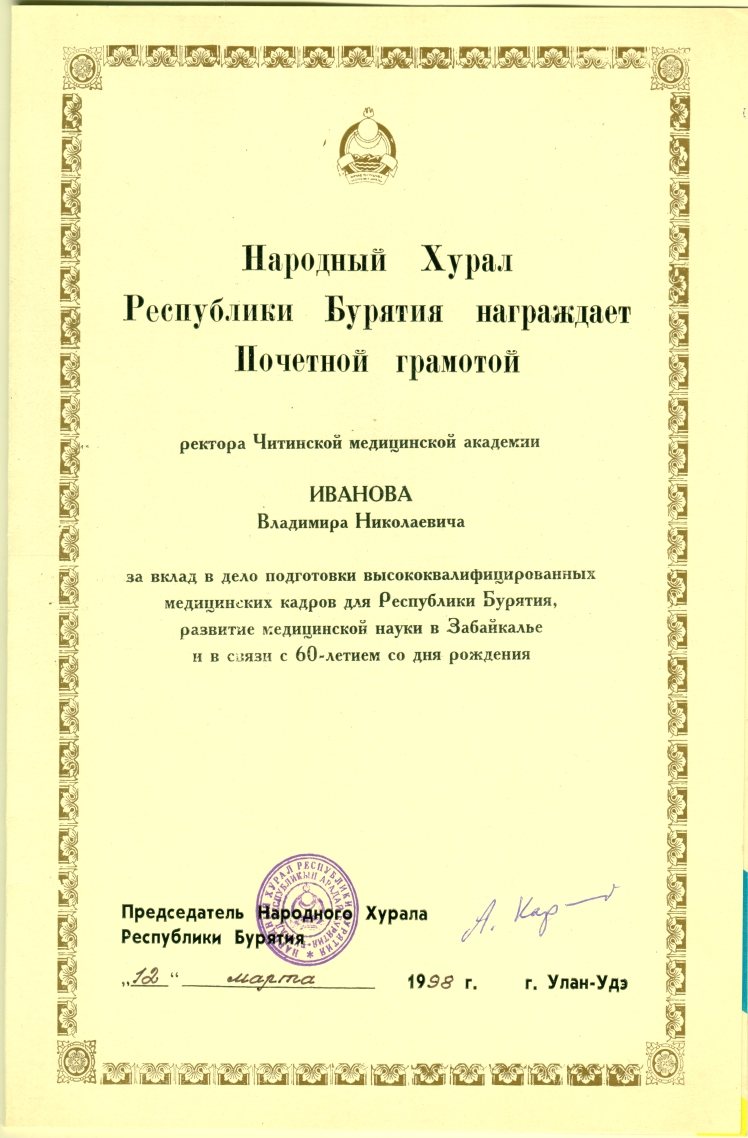 Совещание ректоров вузов    дальнего востока
На отдыхе  в Индии
На отдыхе в индии
Владимир николаевич, лариса петровна  и дочь лариса встречаются с космонавтом николаевым н.К.
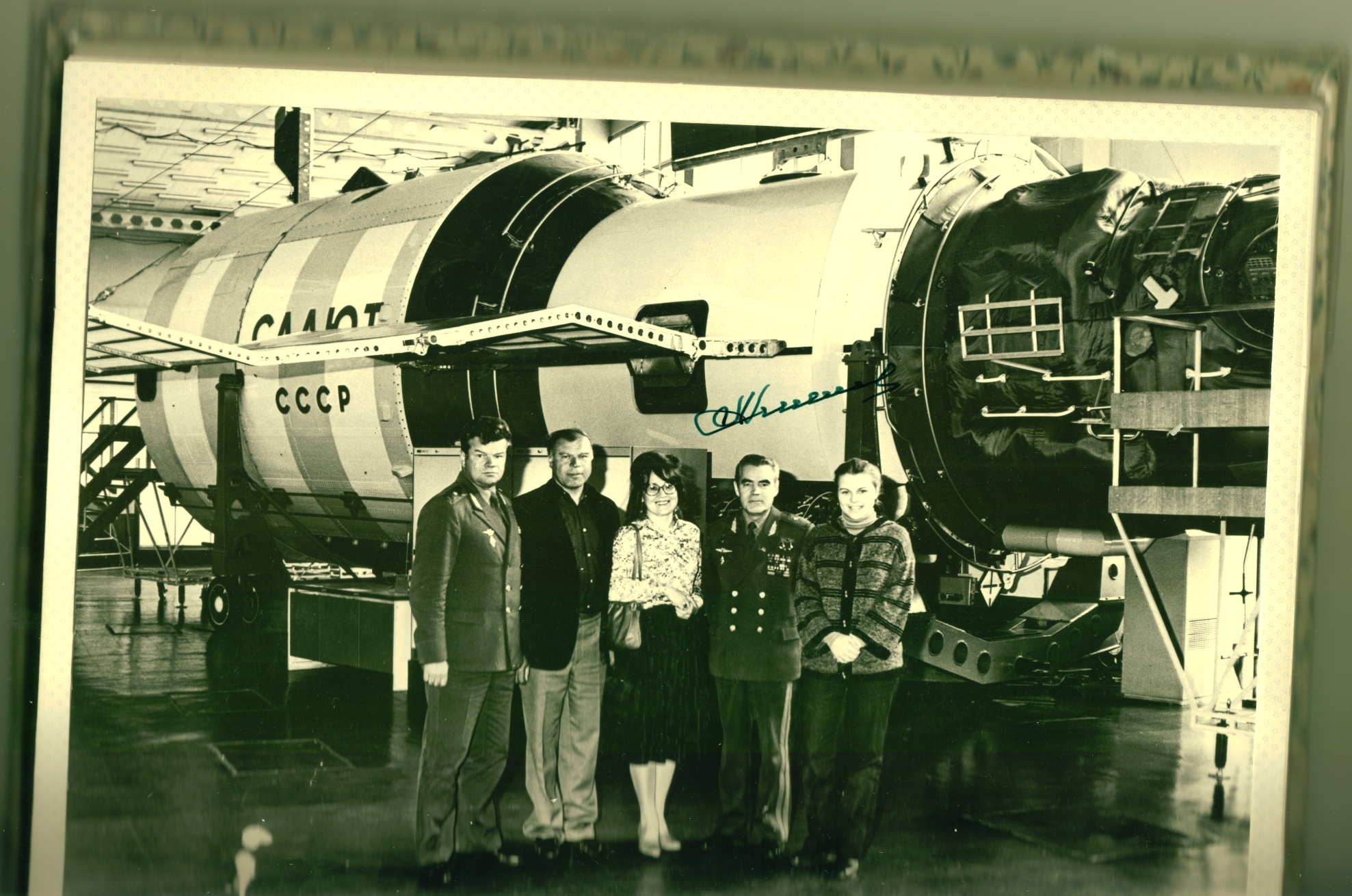 Забайкалья нет краше,Нет чудесней тайги,уголок наш прекрасный,лучшего не найти.                         З.В.Пушкарева
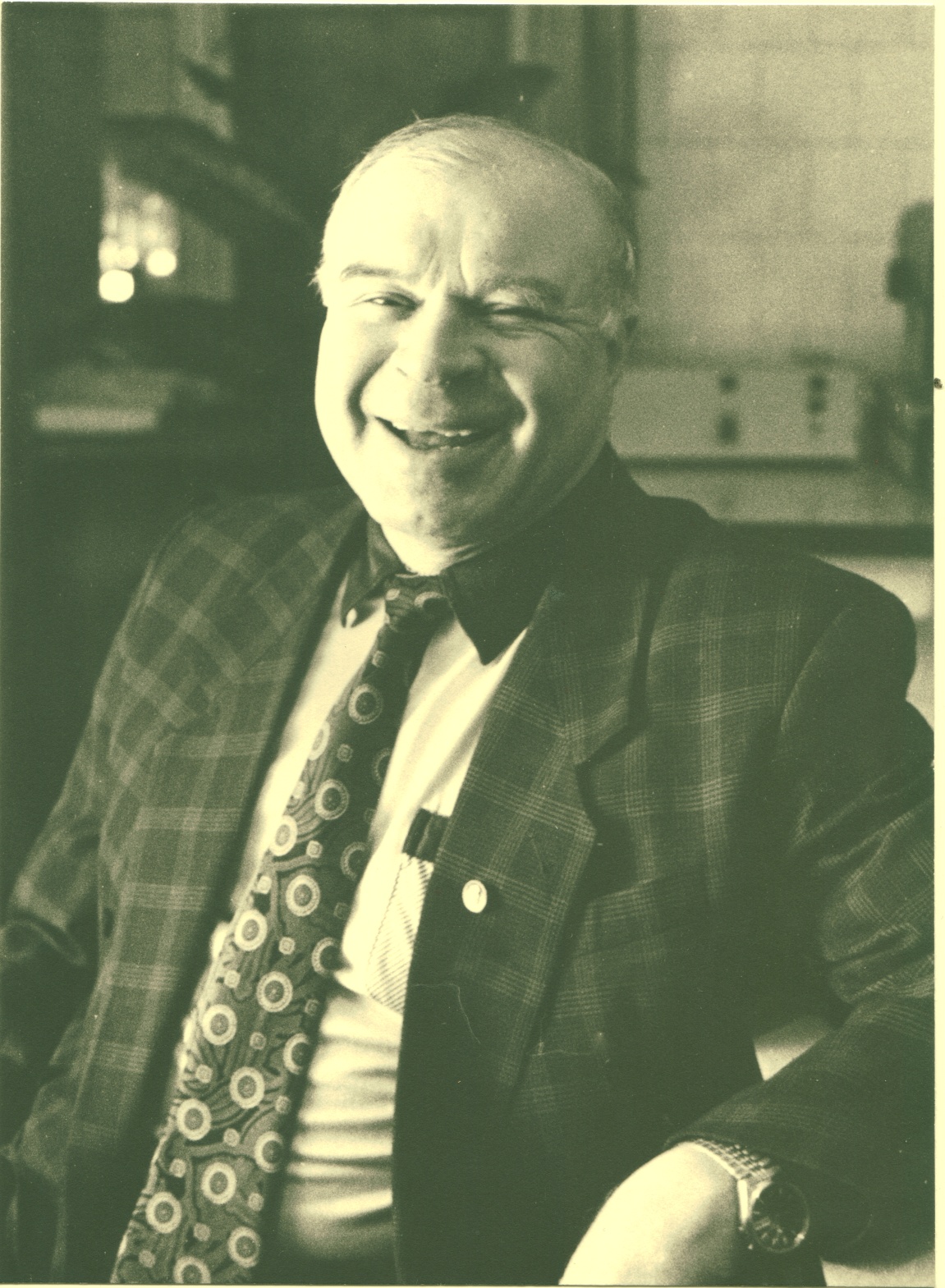